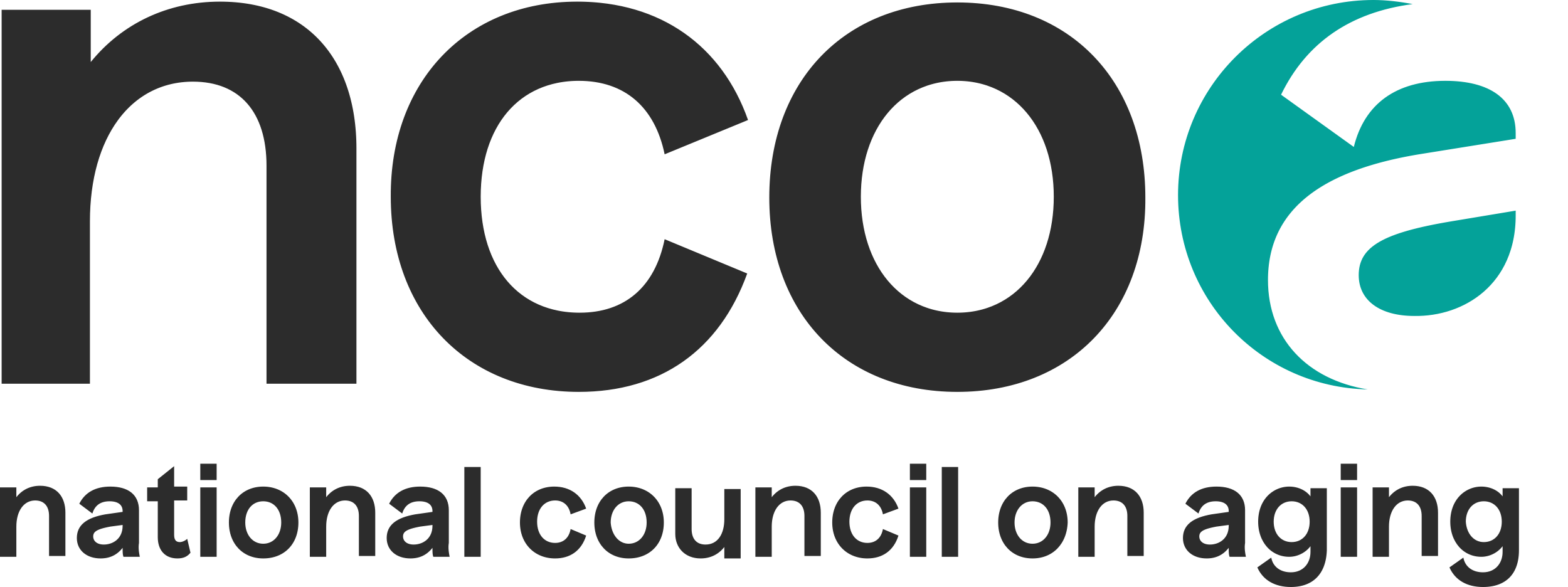 Coverage options for people with Medicare and Medicaid
National Council on Aging
This toolkit for State Health Insurance Assistance Programs (SHIPs), Area Agencies on Aging (AAAs), and Aging and Disability Resource Centers (ADRCs) was made possible by grant funding from the National Council on Aging.
The National Council on Aging is a respected national leader and trusted partner to help people aged 60+ meet the challenges of aging. They partner with nonprofit organizations, government, and business top provide innovative community programs and services, online help, and advocacy.
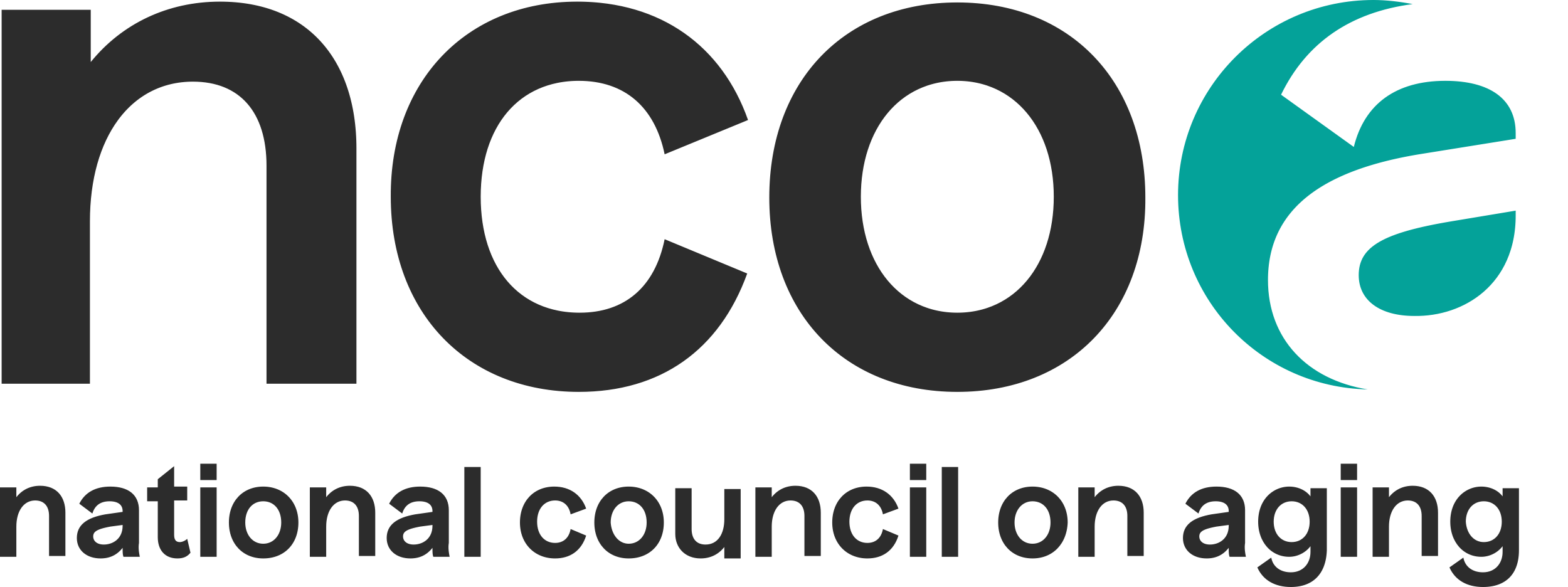 Learning objectives
After this presentation, you should be able to:
Understand the coverage option landscape for dually eligible individuals
Describe how the new integration requirements affect Dual-eligible Special Needs Plans (D-SNPs)
Medicare and Medicaid basics
What is Medicare?
Federal program that provides health insurance for individuals:
65 and older
Under 65 receiving Social Security Disability Insurance (SSDI) for a certain amount of time
Under 65 with kidney failure requiring dialysis or transplant
No income requirements
[Speaker Notes: Medicare is a fee-for-service program that is designed to incorporate other types of insurance to pay for care. The design of Medicare coverage includes cost sharing  because it does not pay for most health services at 100%. Medicare’s cost sharing may be covered by other insurance a person has, which we discuss later on in this presentation.]
Parts of Medicare
Medicare benefits are administered in three parts:
Part A – Hospital/Inpatient Benefits
Part B – Doctor/Outpatient Benefits
Part D – Prescription Drug Benefit
Two ways to receive Medicare benefits
Medicare benefits through traditional program administered by federal government
Includes Parts A and B
Part D benefits offered through stand-alone prescription drug plan
Medicare benefits through private health plan that contracts with federal government (also called Part C)
Combines Parts A, B, and usually D benefits under one plan
Not a separate benefit: everyone with Medicare Advantage still has Medicare
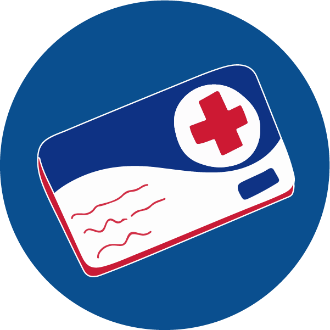 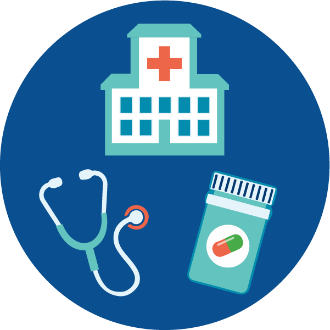 Medicare Advantage Plan
(e.g., HMO, PPO)
Original Medicare
Medicare eligibility – 65+
After turning 65, individual qualifies for Medicare if they
Collect or qualify to collect Social Security or Railroad Retirement benefits
OR are a current U.S. resident and either
A U.S. citizen
OR a permanent resident having lived in the U.S. for five years in a row before applying for Medicare
Note: Those who are immigrants can qualify for Medicare as long as they meet residency requirements
Medicare eligibility - under 65
Individual not yet 65 qualifies for Medicare
If they have received Social Security Disability Insurance (SSDI) or Railroad Disability Annuity checks for total disability for at least 24 months
If they have amyotrophic lateral sclerosis (ALS)
They are eligible for automatic enrollment into Medicare the first month they receive SSDI
OR, they have End-Stage Renal Disease (ESRD or kidney failure), and they or a family member have enough Medicare work history
Medicaid basics
State and federal program offering health insurance to those with limited incomes/assets
Medicaid covers some services that Medicare doesn’t, such as dental, hearing, vision, podiatric, and long-term care
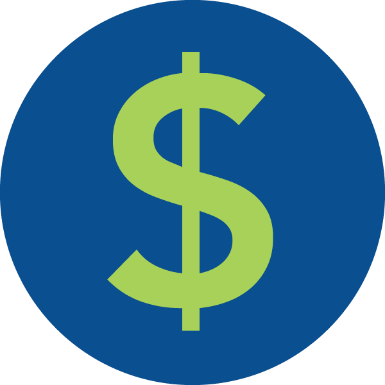 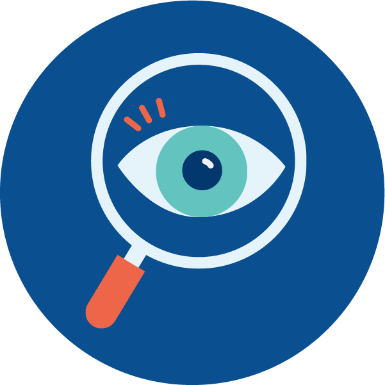 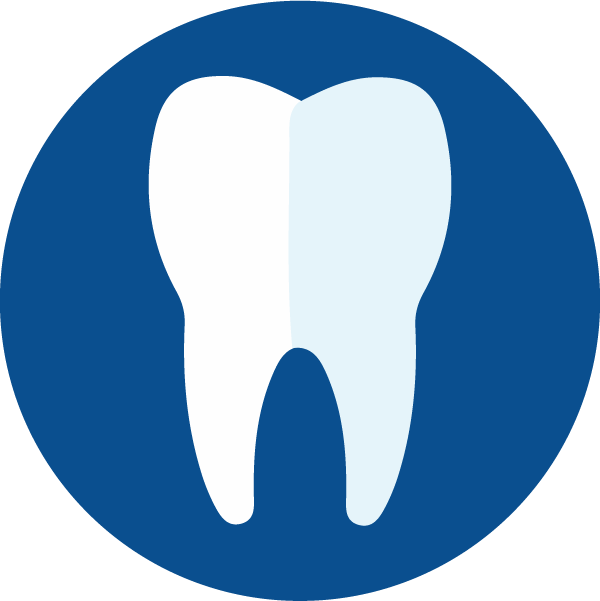 Medicare and Medicaid coordination
Those with Medicare and Medicaid are called dually eligible individuals, dual-eligibles, or duals
Medicare pays first, Medicaid may pay after
Medicaid may cover cost-sharing for covered services
Medicaid pays first for services Medicare does not cover
Beneficiaries pay the least by using doctors who accept both Medicare and Medicaid
Those with Medicaid cannot purchase a Medigap
[Speaker Notes: Re: 2nd bullet point:
Medicaid is the payer of last resort, always

Re: last bullet point:
Duals auto deemed into LIS – auto enrolled into Part D plan – Part D covers Rxs – there are some drugs that just Medicaid may cover; however, generally Part D covers a person’s drugs from the pharmacy]
Integrated care
Refers to coordination of Medicare and Medicaid services
Coordination is primarily accomplished through private plans that are paid to administer Medicare and Medicaid services
Intended to make it easier to access quality care and avoid unnecessary services
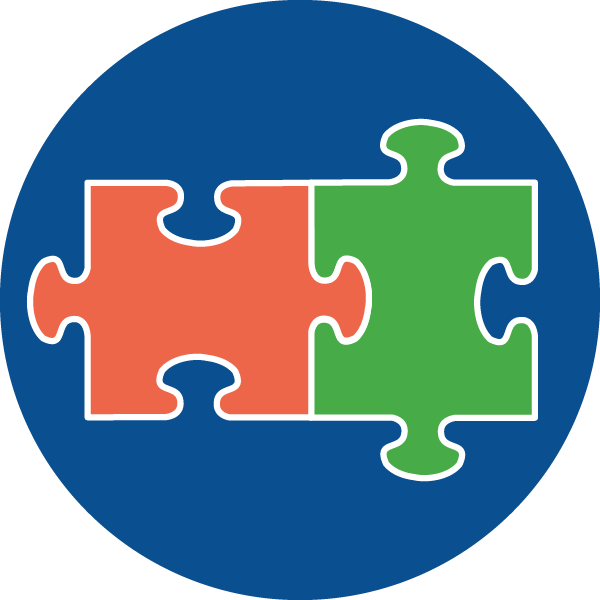 Long-term care
Also called long-term services and supports (LTSS)
Range of services and support that help a beneficiary perform everyday activities
Can be provided in a nursing home, assisted living facility, or other setting
May include: 
Medical care 
Therapy 
24-hour care 
Personal care 
Custodial care (homemaker services)
Behavioral health
Includes services and programs intended to help diagnose and treat mental health conditions and substance use disorders
Mental health conditions affect person’s thinking, feeling, or mood
Examples: Depression, anxiety, schizophrenia
Substance use disorders do not fall under definition of mental health condition, but are included under behavioral health conditions
Landscape at-a-glance
Options available for dually eligible individuals include:
Original Medicare and fee-for-service (FFS) Medicaid
Medicare Advantage (MA) Plan and FFS Medicaid, with or without MLTSS
Dual-eligible Special Needs Plans (D-SNPs)
Highly Integrated Dual-Eligible (HIDE) SNPs
Fully Integrated Dual-Eligible (FIDE) SNPs
Program of All-Inclusive Care for the Elderly (PACE)
Medicare-Medicaid Plans (MMPs)
Coordination-only D-SNPs
Types of Medicare Advantage Plans for dually eligible individuals 
Typically require use of in-network provider for Medicare services
Cost-sharing varies; some plans may offer zero cost-sharing for enrollees
Some D-SNPs may serve individuals with partial Medicaid benefits (such as individuals enrolled in certain Medicare Savings Programs)
Highly Integrated Dual-Eligible (HIDE) SNPs
Type of D-SNP paid to furnish both Medicare and Medicaid benefits
HIDE SNPs must provide following services:
Medicare
Medicaid
Long-term care and/or behavioral health care
Fully Integrated Dual-Eligible (FIDE) SNPs
Type of D-SNP paid to furnish both Medicare and Medicaid benefits
FIDE SNPs must provide following services:
Medicare
Medicaid
Long-term care and behavioral health
FIDE SNPs must cover Medicare cost-sharing for both dually eligible individuals who also have the Qualified Medicare Beneficiary (QMB) Medicare Savings Program (MSP) and for dually eligible enrollees who do not have QMB 
FIDE SNPs must have exclusively aligned enrollment
Unified grievances and appeals processes
Certain plans are required to have unified process at plan level for grievances and appeals
Unified process means beneficiaries use single process to receive coverage determinations and grievance responses for Medicare and Medicaid
Plans must also have one timeline for filing, responding to, and resolving appeal or grievance
Applies to services covered by both Medicare Part A or Part B and Medicaid
Appeals escalated beyond plan level must be filed with either Medicare, Medicaid, or both, depending on service being denied
Part D appeals are not included in the unified appeals process
Program of All-Inclusive Care for the Elderly (PACE)
PACE
Program that provides Medicare, Medicaid, and long-term care services under one plan
Not available everywhere; may be limited to specific areas within states
Beneficiaries who want to enroll in PACE must:
Be age 55+
Require long-term care for more than 120 days
Live in service area of a PACE center
Be able to live safety in community
Receiving care in PACE
Beneficiaries are required to receive all care from PACE center
PACE center is responsible for arranging:
Primary care
Inpatient hospital care
Long-term care
Enrollees should be assigned interdisciplinary team responsible for making sure they get needed care
May include enrollee’s primary care physician, social worker, aides, and other providers
Medicare-Medicaid Plans (MMPs)
MMPs
Type of plan offered through Financial Alignment Initiative (FAI)
Also known as “duals demos”
Plan responsible for providing all Medicare and Medicaid services, including long-term care and behavioral health services
Plans are designed to provide improved care coordination and better align Medicare and Medicaid benefits
Not available in all states
MMPs enrollment requirements and coverage may vary from state to state
MMPs ending 2025
All MMPs are set to end December 31, 2025
After an MMP ends, former enrollees need to find alternative coverage that meets their needs and suits their preferences
Ombuds programs associated with the MMP should have information about any such replacement plans and other options
Helping clients understand plan options
Coordination-only D-SNPs
Option for individuals who want to consolidate their coverage
Remember: coordination-only D-SNPs do not offer long-term care coverage
Enrollees may not have out-of-pocket costs (Medicaid typically covers Medicare cost-sharing)
Some individuals may prefer Original Medicare because it does not have networks and provides greater flexibility in choosing providers
PACE, HIDE SNPs, FIDE SNPs, or MMPs
May be good options for individuals who want to receive all services through a single plan
Care management and coordination may improve experience accessing services
Beneficiaries accustomed to managed care and provider networks may find these plans preferable
However, less flexibility in choosing providers and how plans operate may vary
Finding available plans
Options for finding plans
Beneficiaries and advocates may find it difficult to learn which types of plans are available in each state
Often necessary to use multiple resources to narrow down available plan options
Always call plans and confirm any information found online
Available websites:
Medicare Plan Finder
Medicare PACE-specific plan finder
Centers for Medicare & Medicaid Services (CMS) FAI webpage
Plan finder
https://www.medicare.gov/plan-compare/ 

May be used as starting point when searching for D-SNPs, but there are limitations
Limited ability to filter for D-SNPs or D-SNPs that include long-term care coverage from other types of SNPs
Difficult to tell available plans apart or understand differences in what each plan covers
Plan eligibility requirements are not included
PACE plan finder
https://www.medicare.gov/pace/

Specific portal to search for PACE plans
Individuals should contact plan directly to learn whether they are eligible to enroll and for more information about coverage
CMS FAI webpage
https://www.cms.gov/medicaid-chip/medicare-coordination/financial-alignment

Information from CMS about state demonstrations
Most pages include links to MMP-specific ombudsman programs or fact sheets for beneficiary audiences
Resources
Resources for information and help
Medicare Rights Center
800-333-4114
www.medicareinteractive.org 

National Council on Aging
www.ncoa.org
State Health Insurance Assistance Program (SHIP)
877-839-2675
www.shiphelp.org

Social Security Administration
800-772-1213 
www.ssa.gov 

Medicare
1-800-MEDICARE (633-4227)
www.medicare.gov
This project was supported by the Administration for Community Living (ACL), U.S. Department of Health and Human Services (HHS) as part of a financial assistance award totaling $150,000 with 100 percent funding by ACL/HHS.  The contents are those of the author and do not necessarily represent the official views of, nor an endorsement, by ACL/HHS or the U.S. Government.
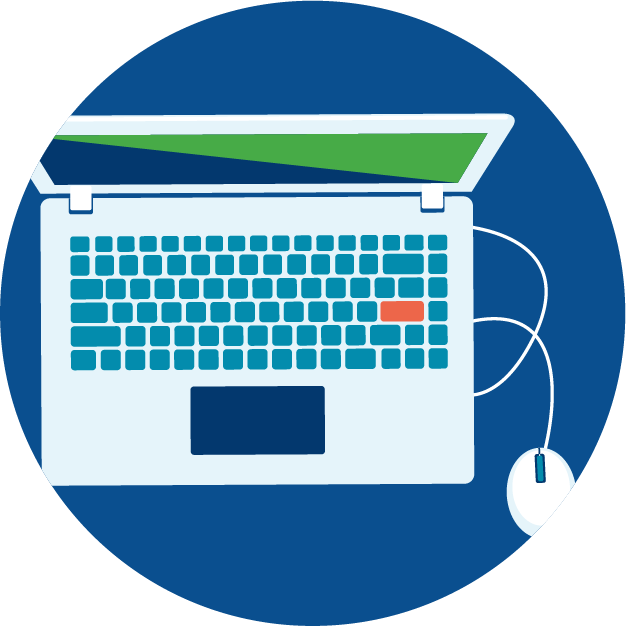 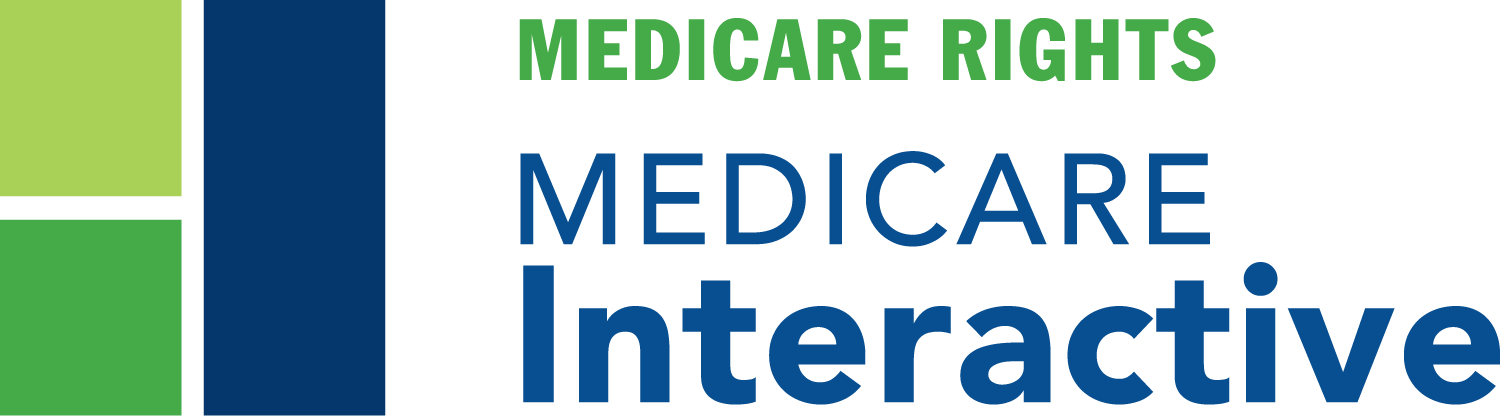 Free online resource developed by Medicare Rights with answers to Medicare questions in clear, simple language​
www.medicareinteractive.org
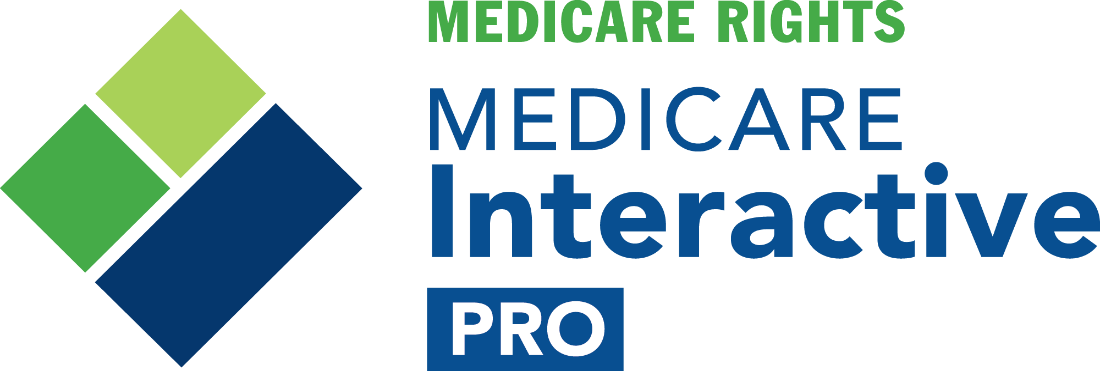 Online, self-paced curriculum that empowers professionals to better help clients, patients, employees, retirees, and others navigate Medicare
Builds on 30 years of Medicare Rights Center counseling experience
For details, visit www.medicareinteractive.org/learning-center/courses
Thank you!
This project was supported by the Administration for Community Living (ACL), U.S. Department of Health and Human Services (HHS) as part of a financial assistance award totaling $150,000 with 100 percent funding by ACL/HHS.  The contents are those of the author and do not necessarily represent the official views of, nor an endorsement, by ACL/HHS or the U.S. Government.